SPOT THE DIFFERENCE
Please click on the “slide show” tab on the top bar and “From Beginning” tab to start the Activity
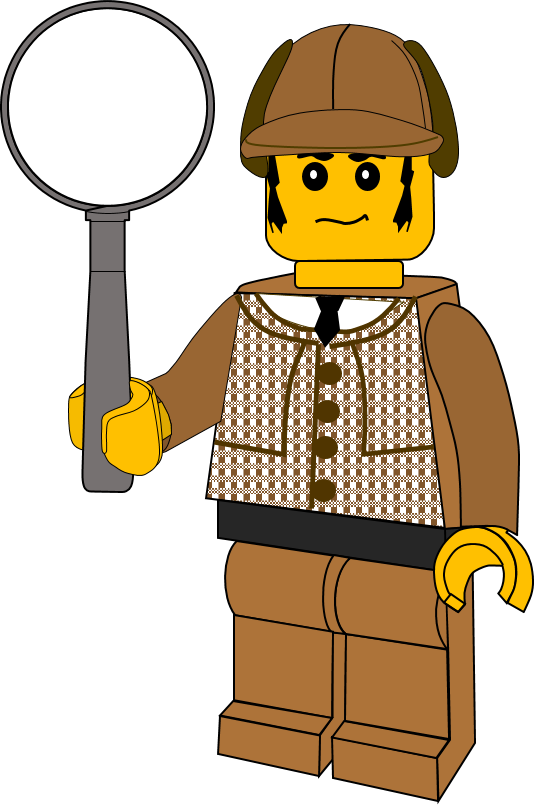 Can you spot 10 differences between the first picture and the second one. 
Click on the differences in the second picture.
Click here for answers
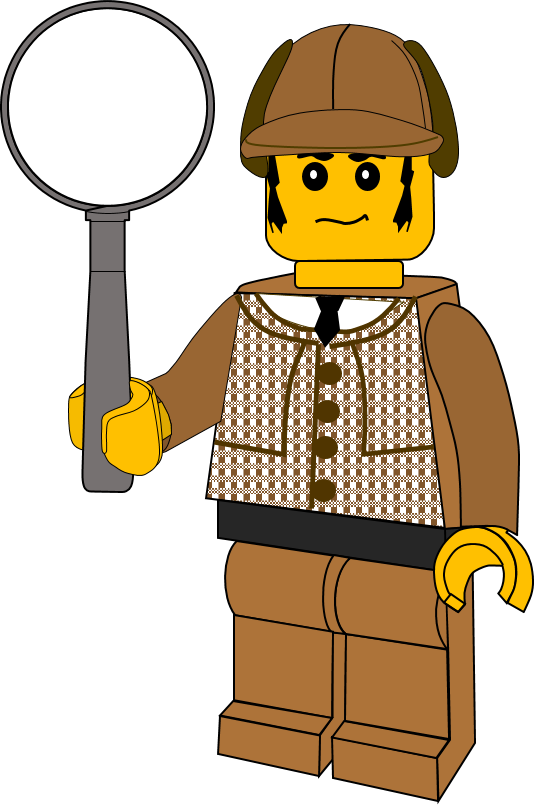 Can you spot 10 differences between the first picture and the second one. 
Click on the differences in the second picture.
Click here to finish